Programma
9:30 	Opening en toelichting advies

  9:45	Overhandiging advies aan staatssecretaris Wilma Mansveld

10:00	In gesprek over Doen en Laten

10:25	Pauze

10:45	Reflectie op advies
		Maarten Camps	Economische Zaken
		Vera Dalm			Milieu Centraal
		Jon Meijer			Gemeente Rotterdam
		Robert Dur		Erasmus Universiteit

11:45	Afsluiting
Doen en LatenEffectiever milieubeleid door mensenkennis
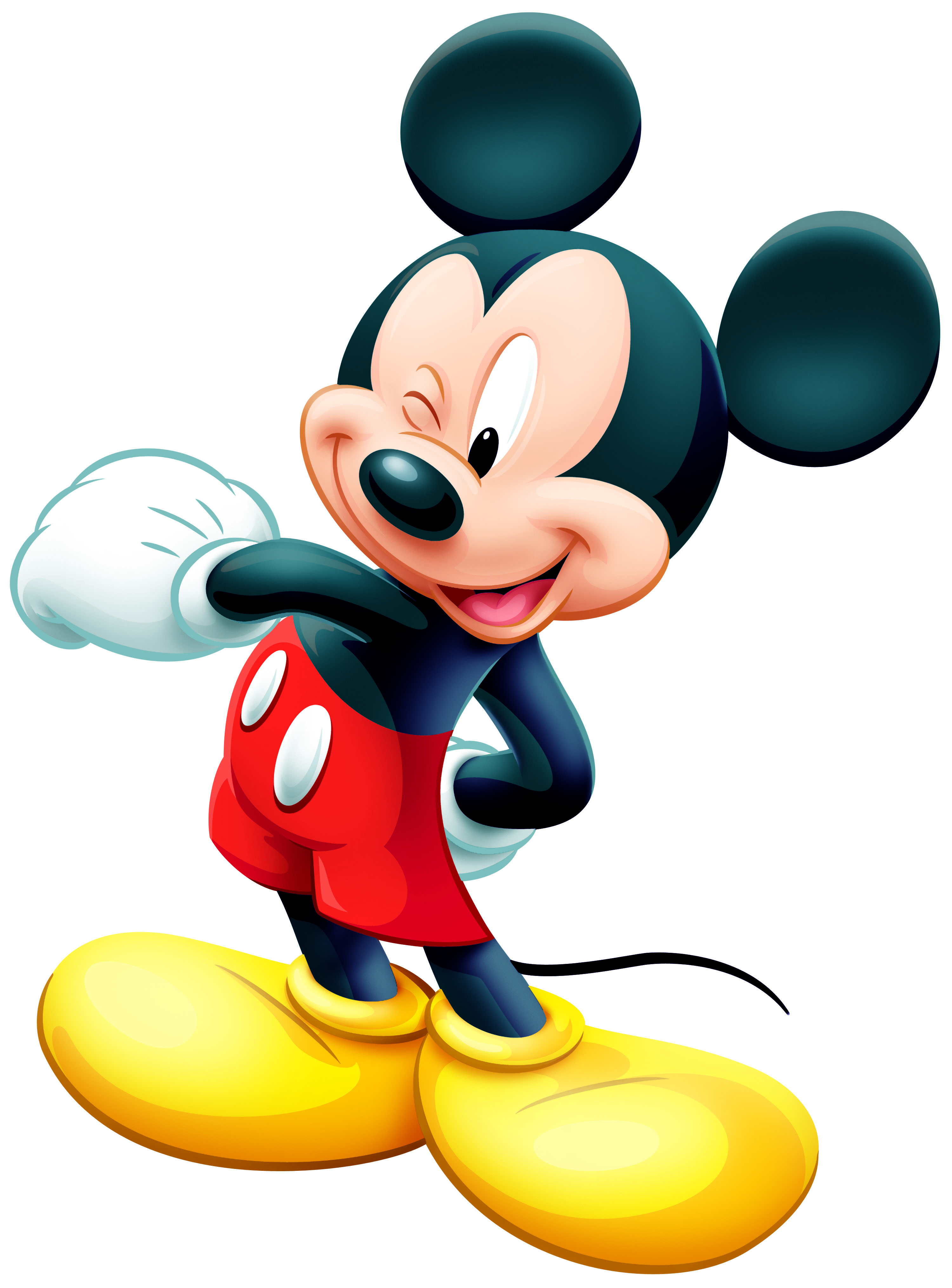 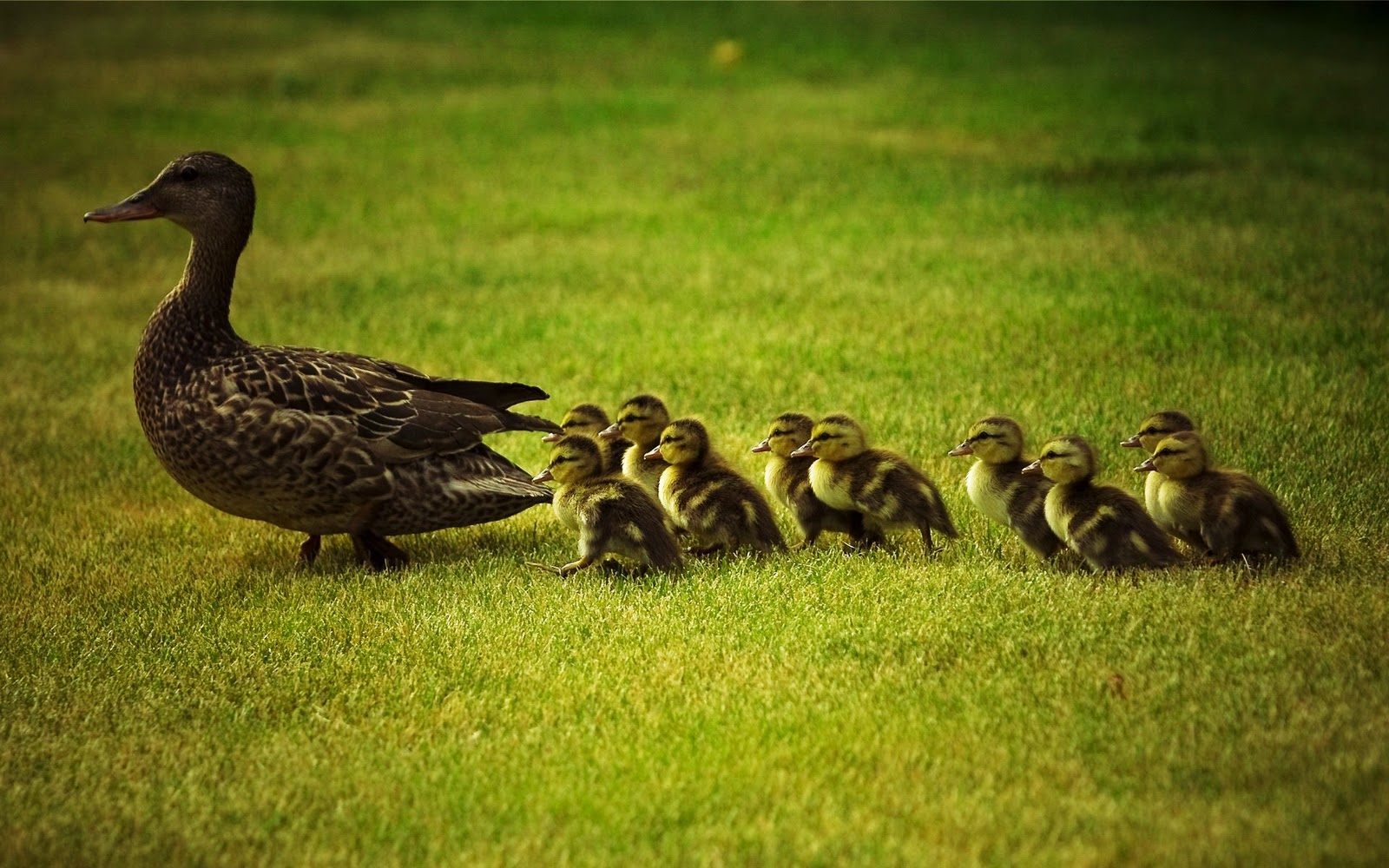 Raadscommissie Doen en Laten
prof. dr. G.(Gerrit) Antonides, Wageningen Universiteit
dr. J.W. (Jan Willem) Bolderdijk, Rijksuniversiteit Groningen
prof. dr. C.J.H.(Cees) Midden, Technische Universiteit Eindhoven
prof. dr. E.M. (Linda) Steg (geassocieerd lid Rli), Rijksuniversiteit Groningen

M. (Marjolein) Demmers, voorzitter commissie en raadslid Rli
L.J.P.M. (Léon) Frissen, raadslid Rli
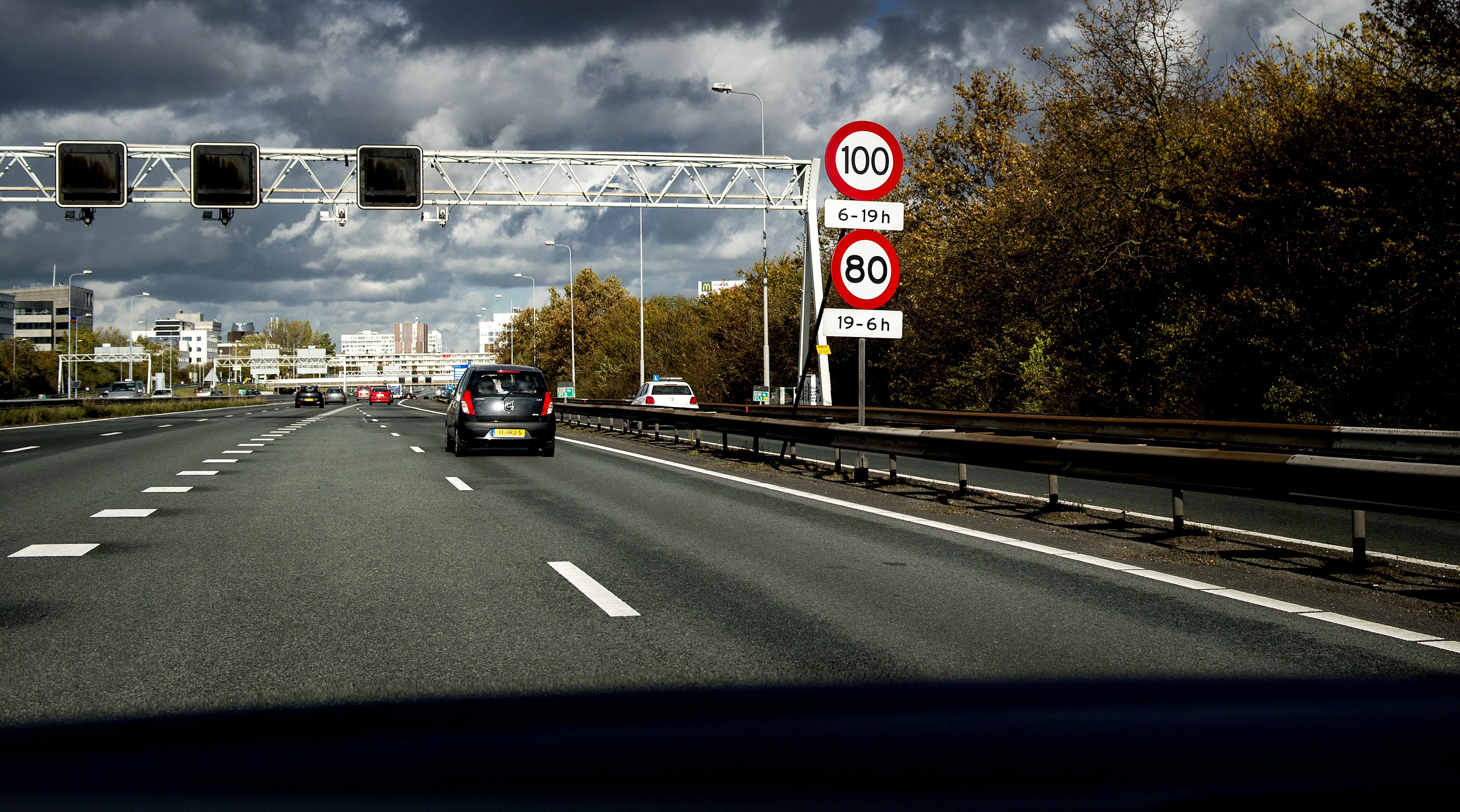 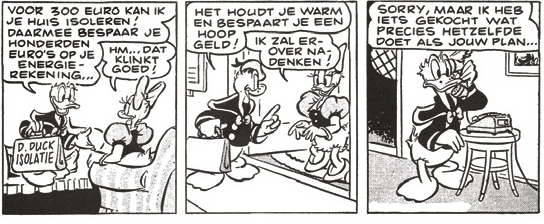 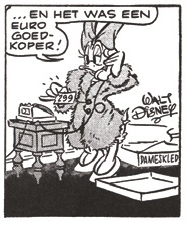 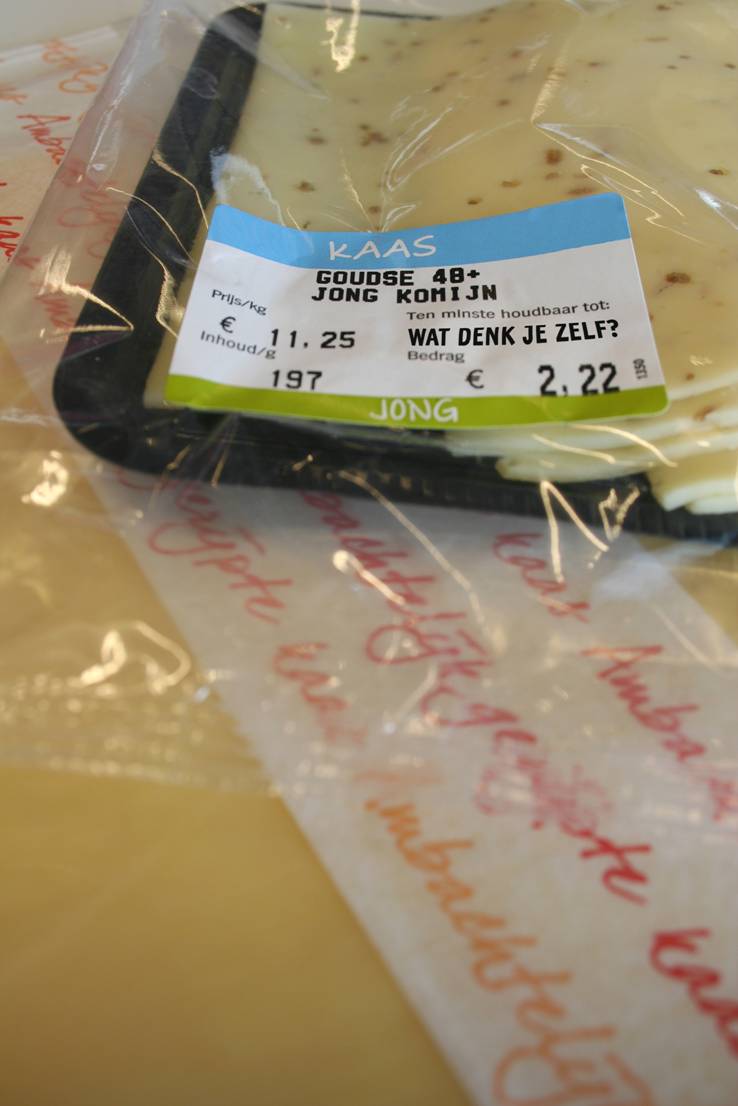 Enkele aanbevelingen
Beleid is maatwerk: laat het idee los dat het met één maatregel kan

Veranker het gebruik van gedragskennis in de organisatie en zorg voor commitment aan de top

Experimenteer en leer

Laat u als beleidsmaker inspireren door De GedragsToets
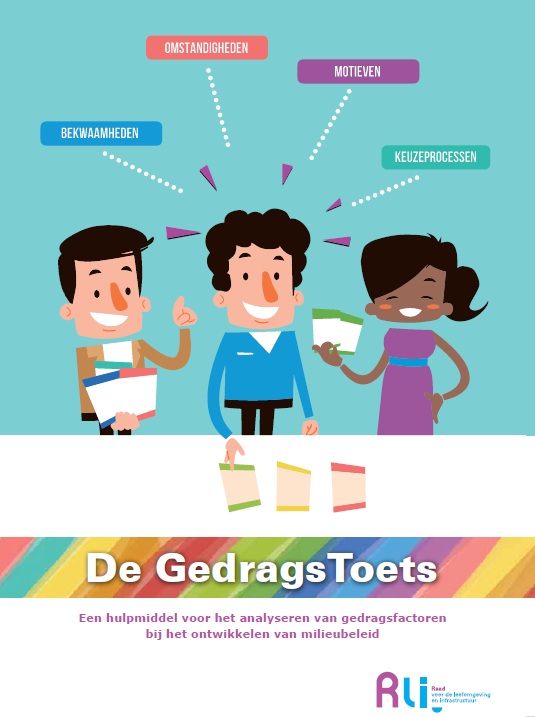 Aanbieding advies
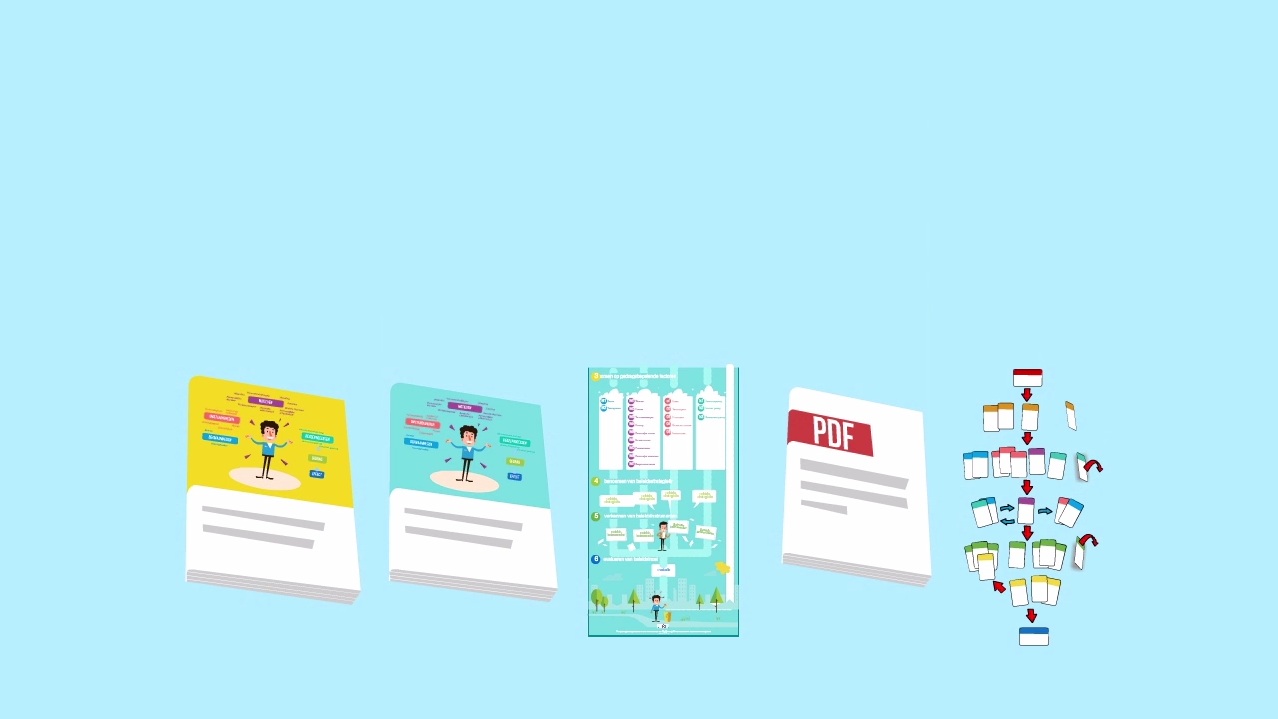 Doen en Laten
effectiever milieubeleid door mensenkennis
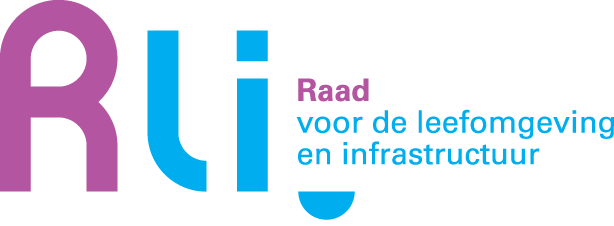 Doen en Laten
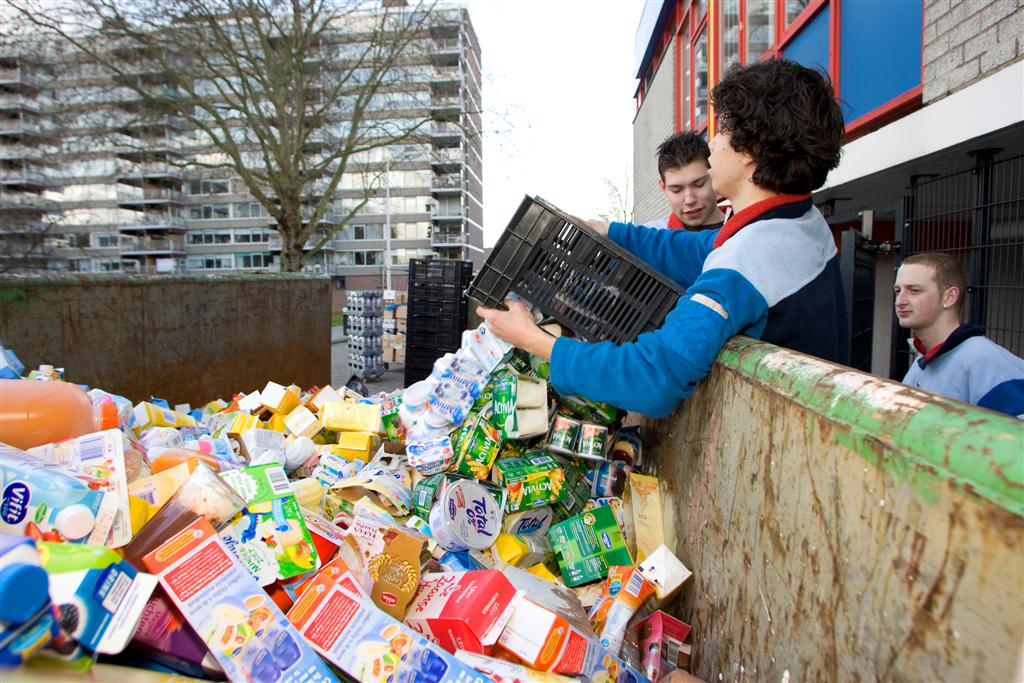 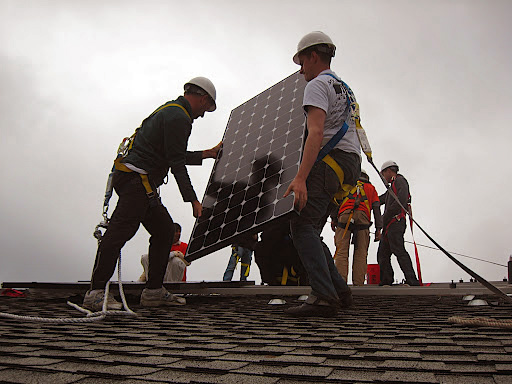 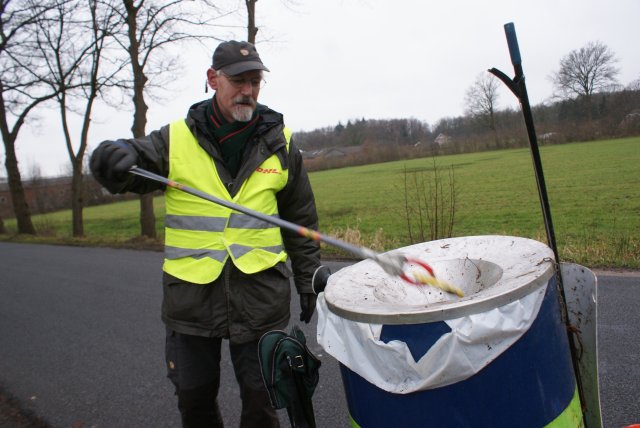 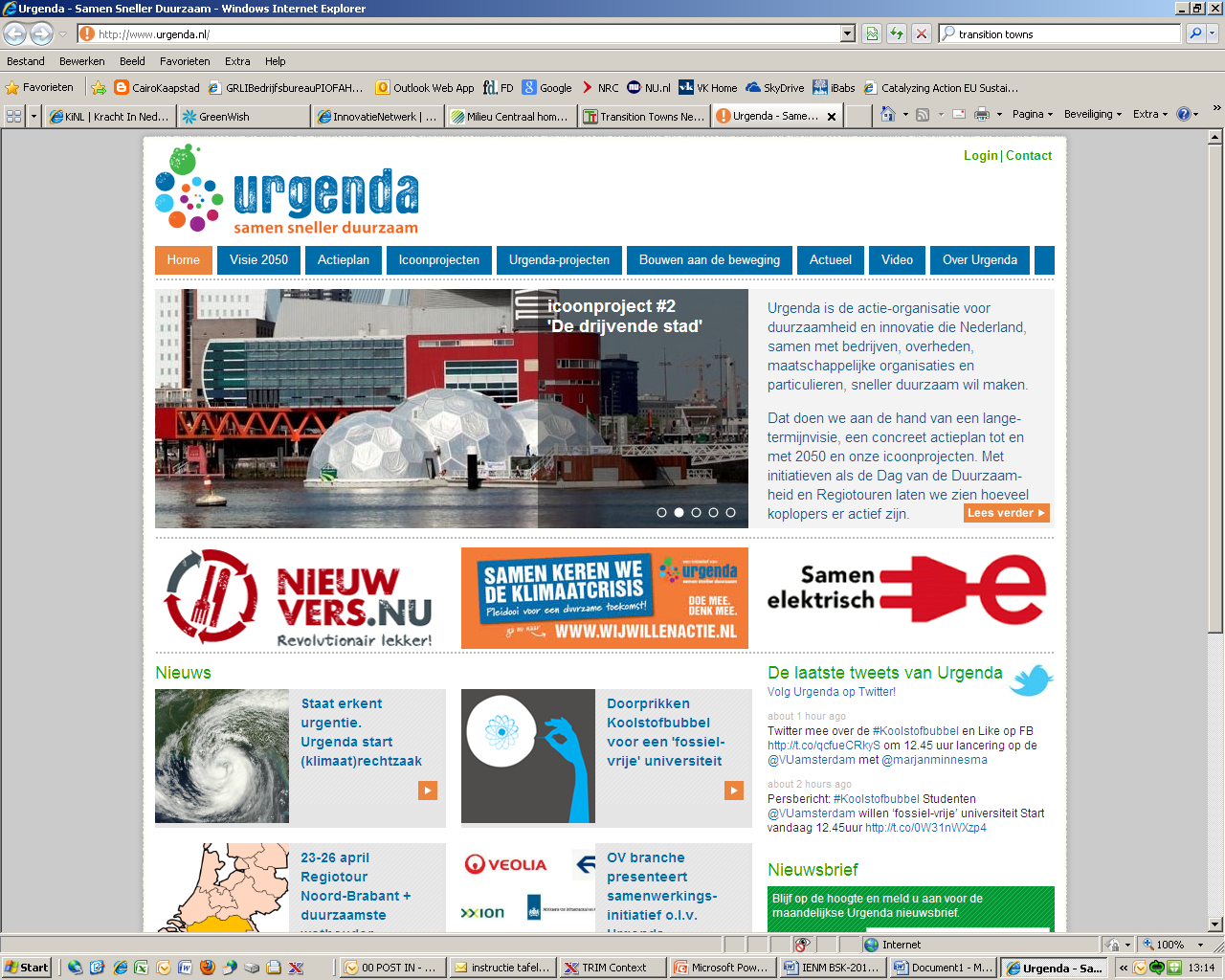 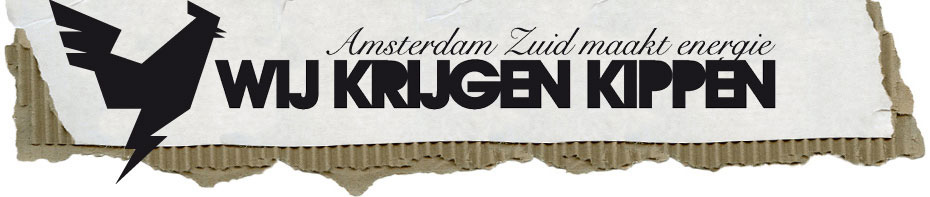 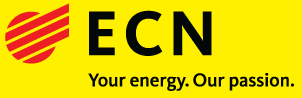 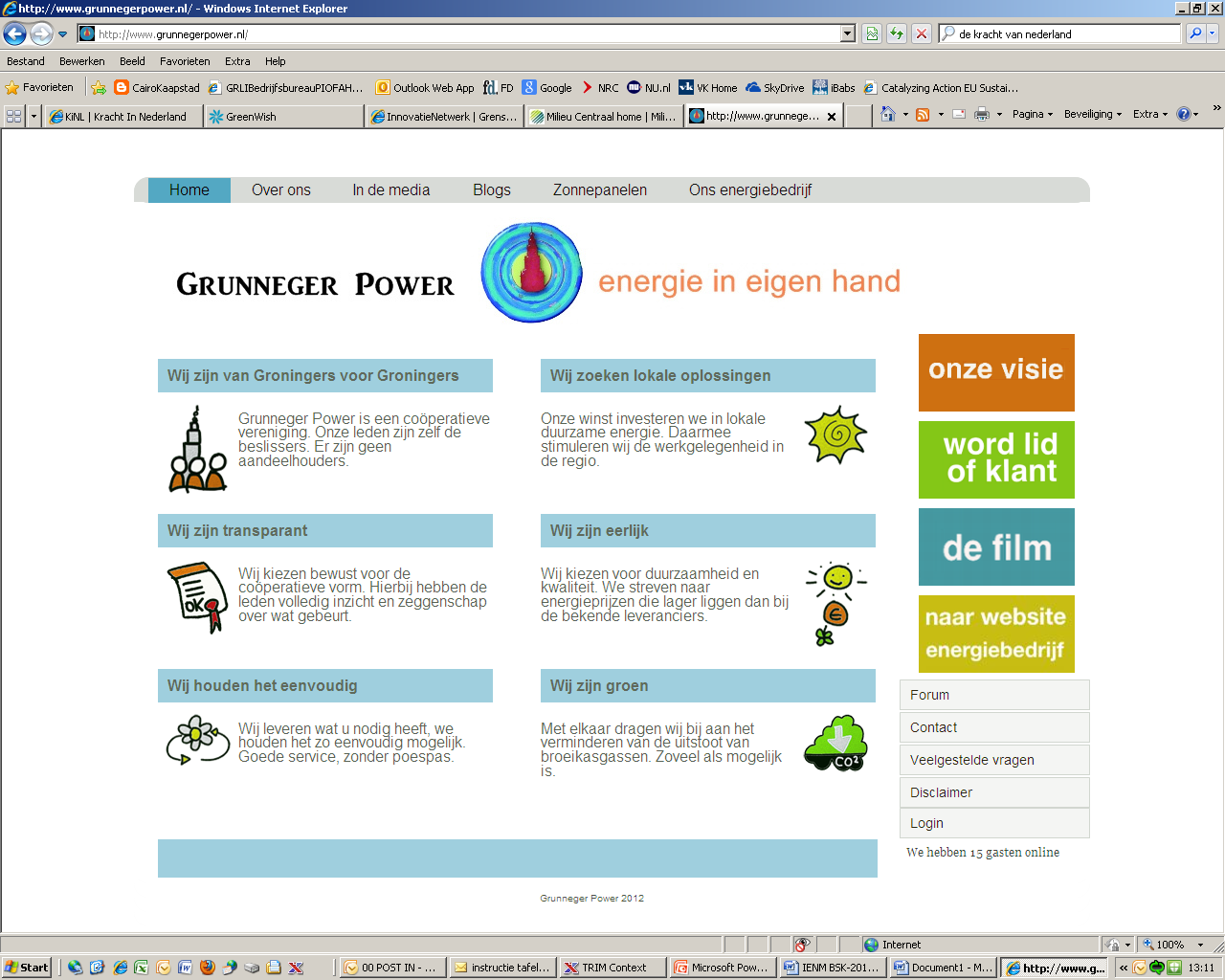 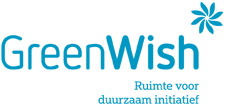 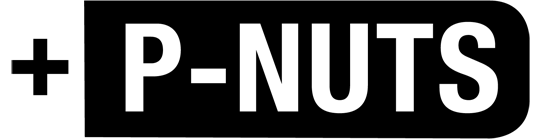 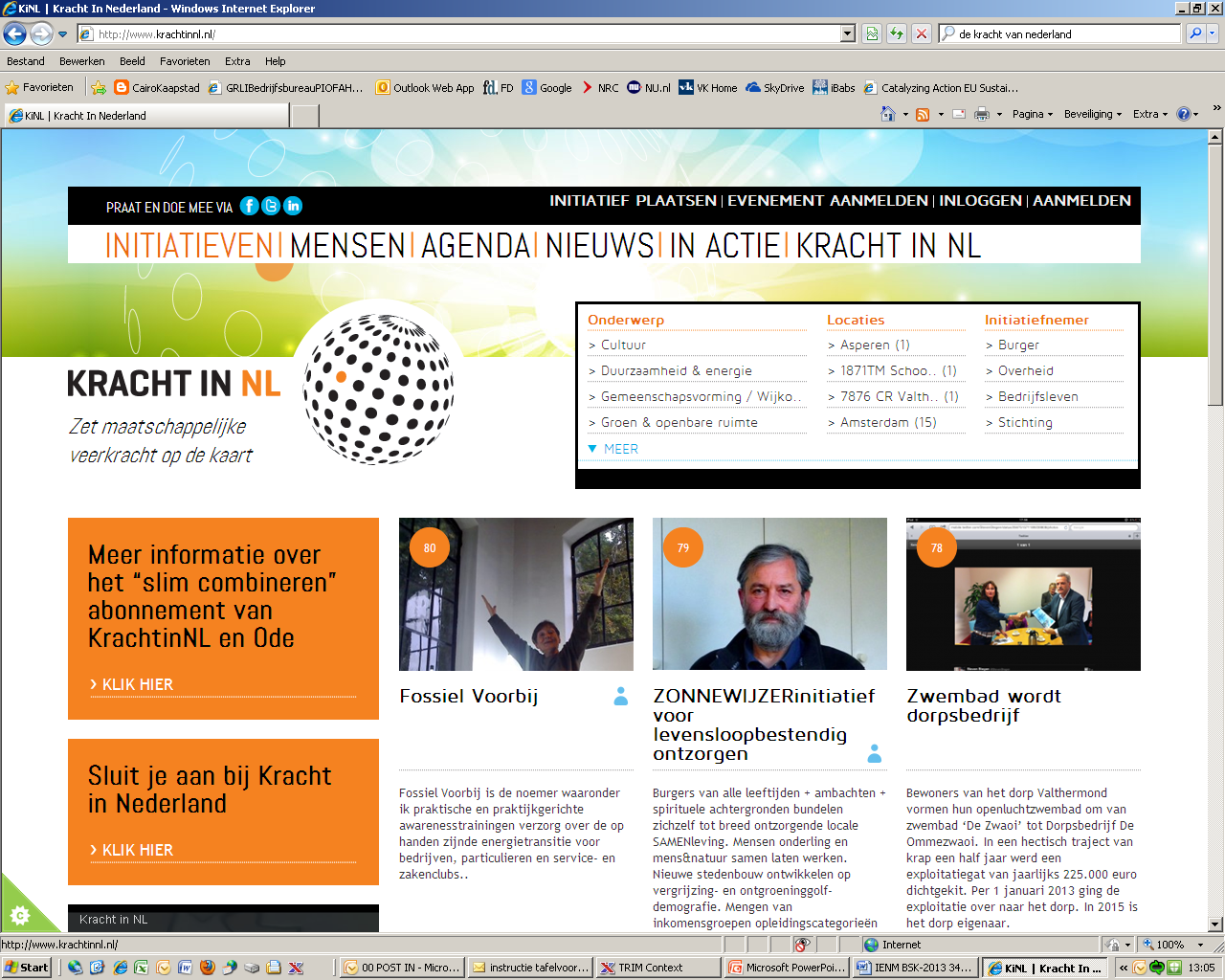 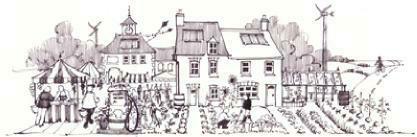 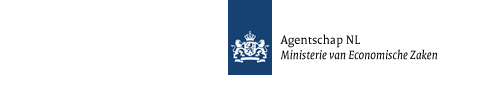 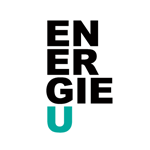 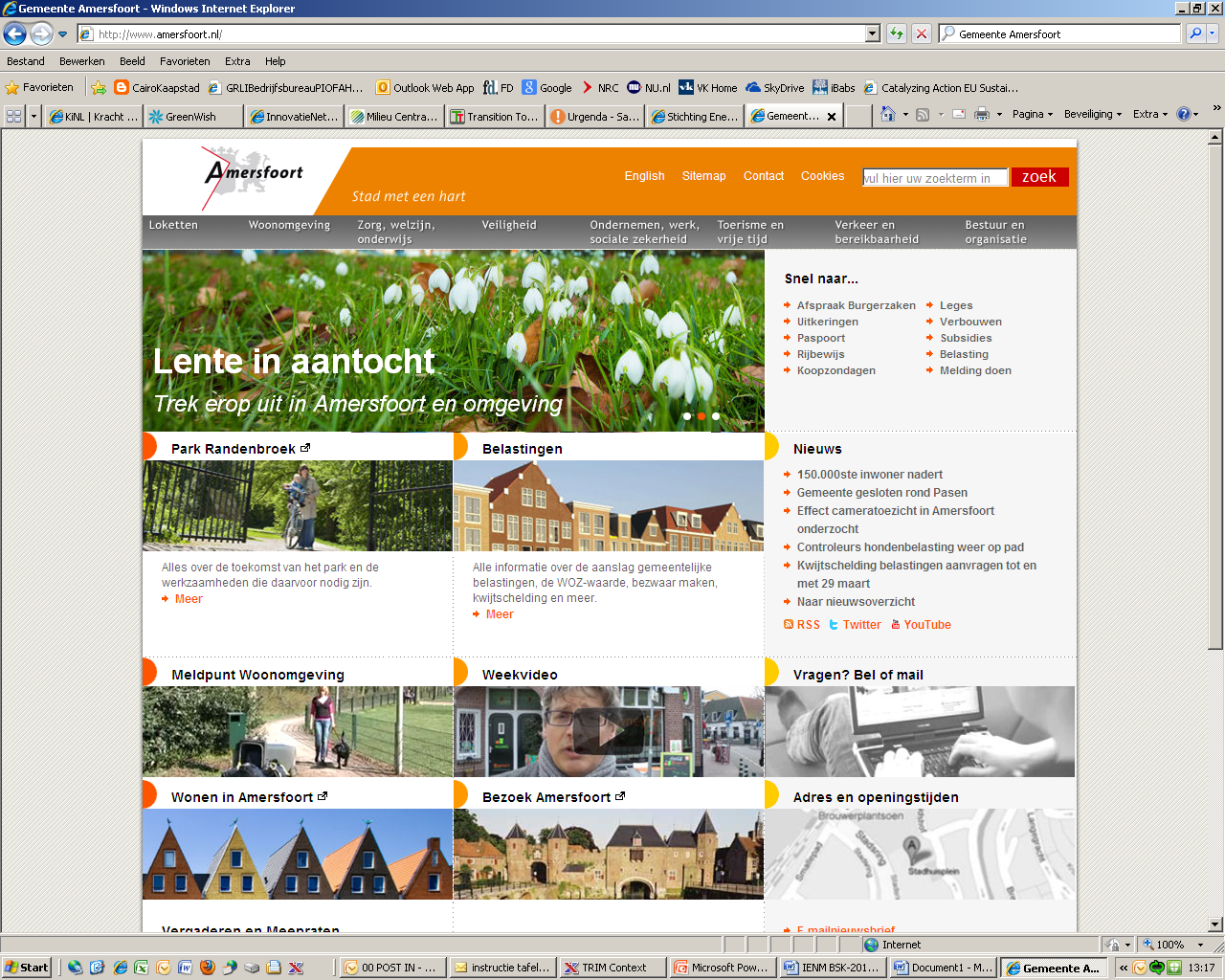 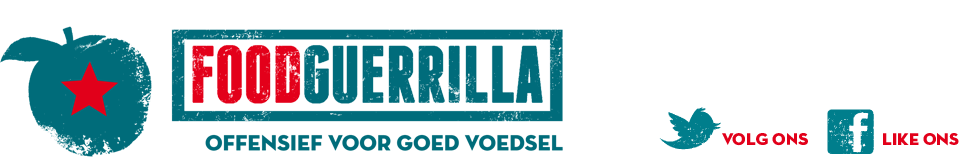 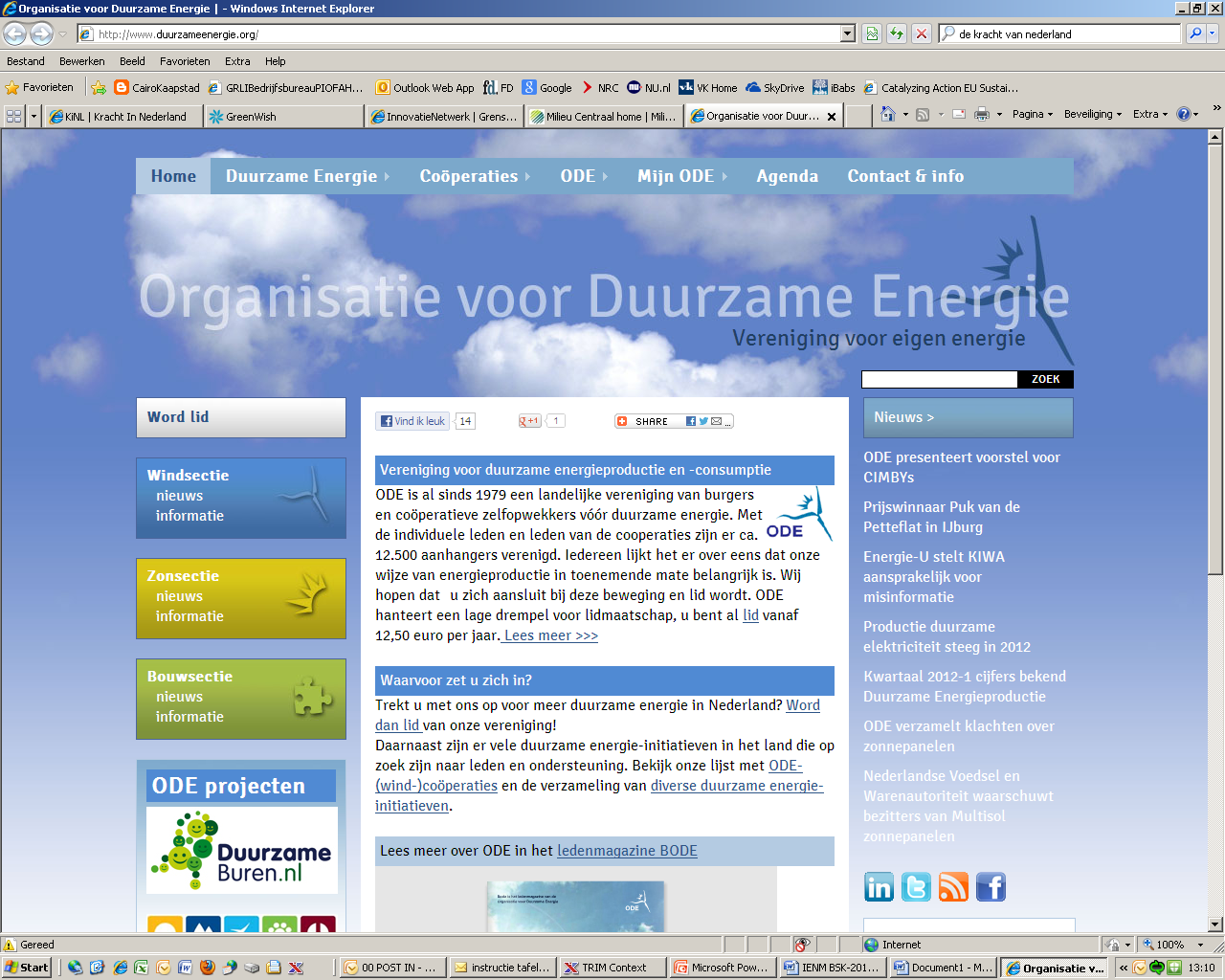 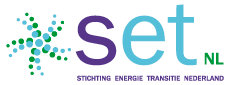 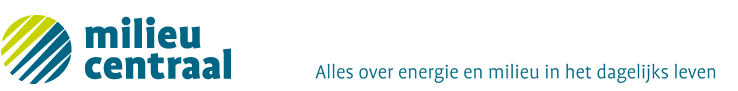 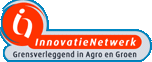 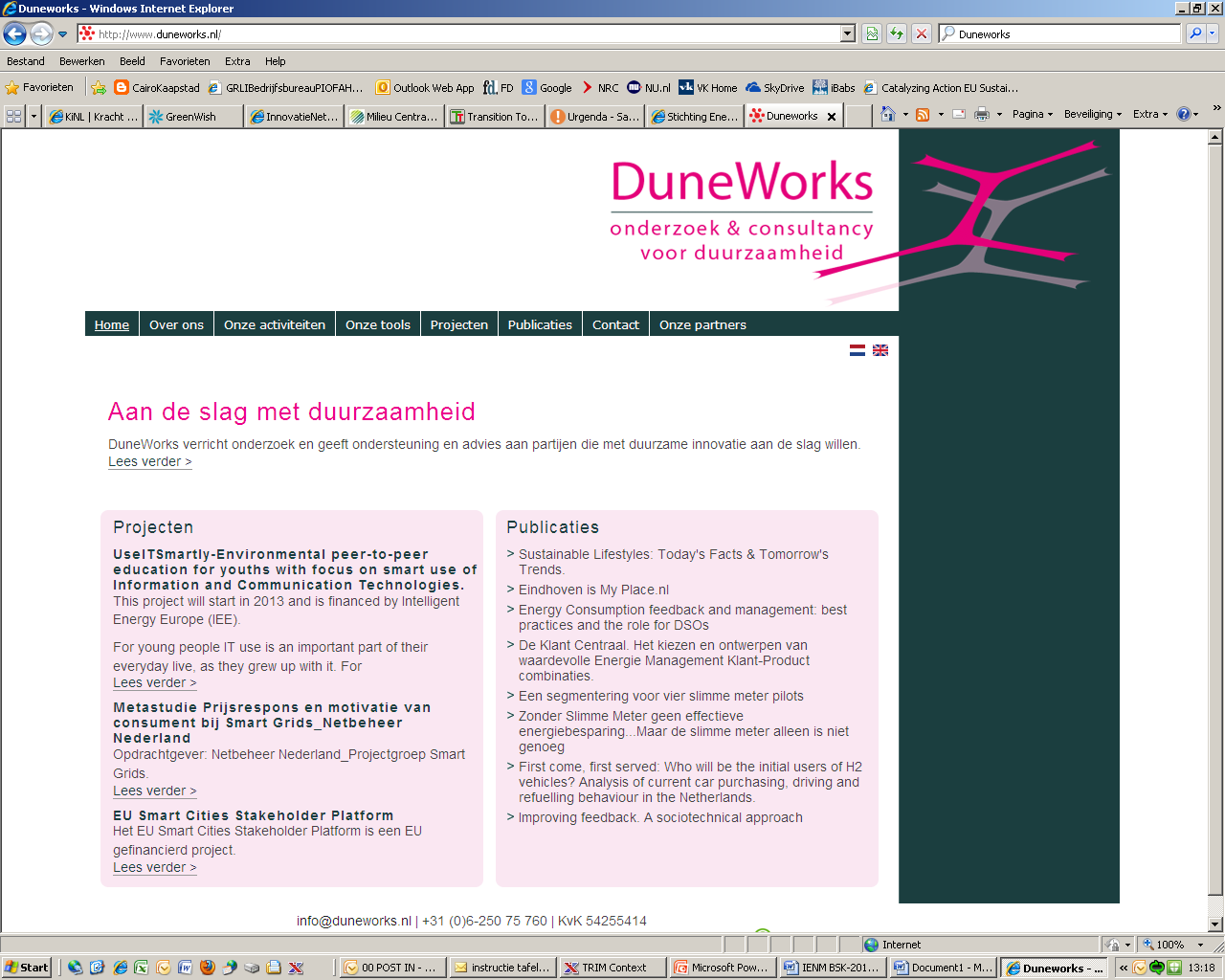 Vraagstelling Doen en Laten
“Hoe kan gedragskennis in overheidsbeleid gerichter worden benut om mensen te stimuleren milieuvriendelijker keuzes te maken en zich milieuvriendelijker te gedragen?”
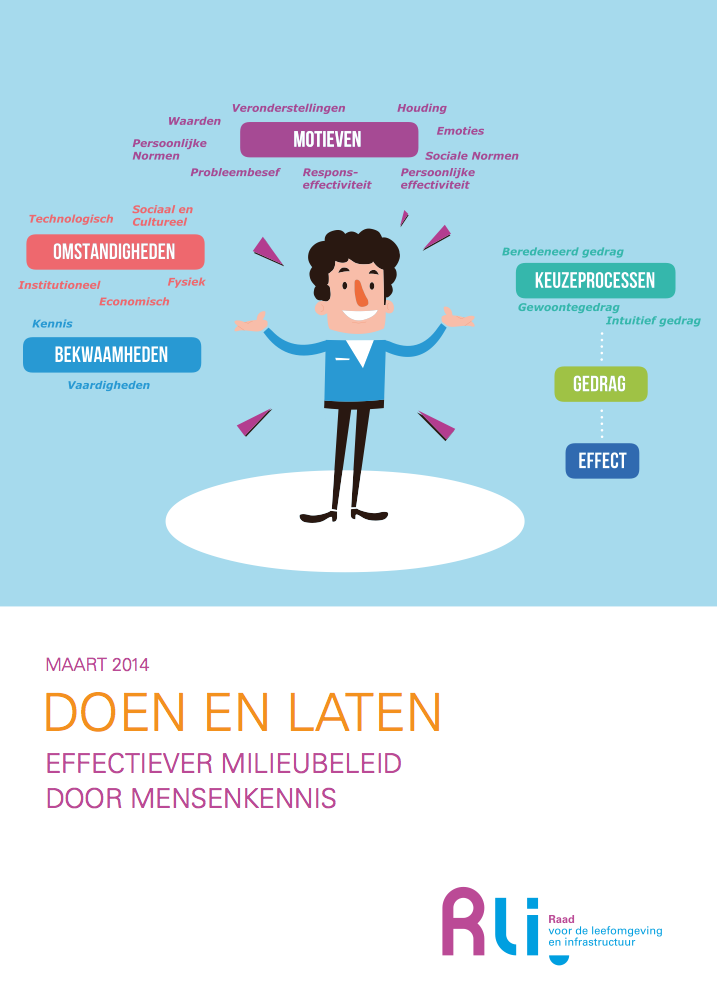 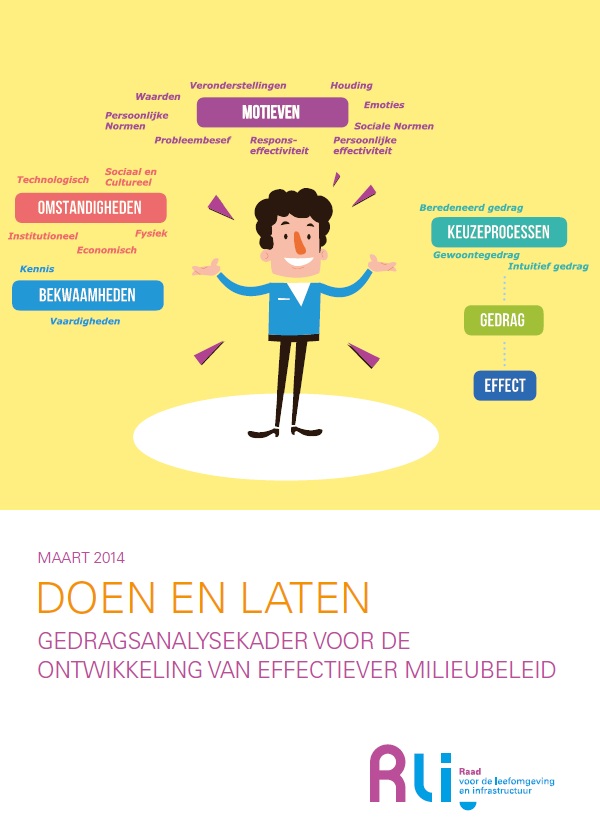 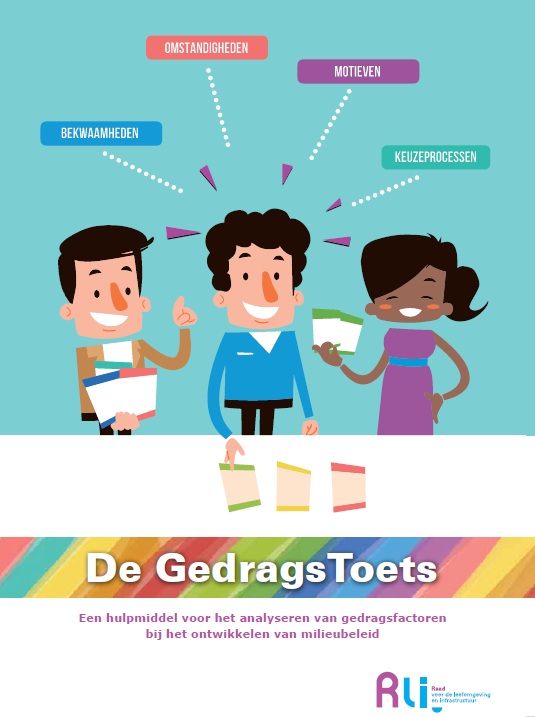 Schematisering van gedrag
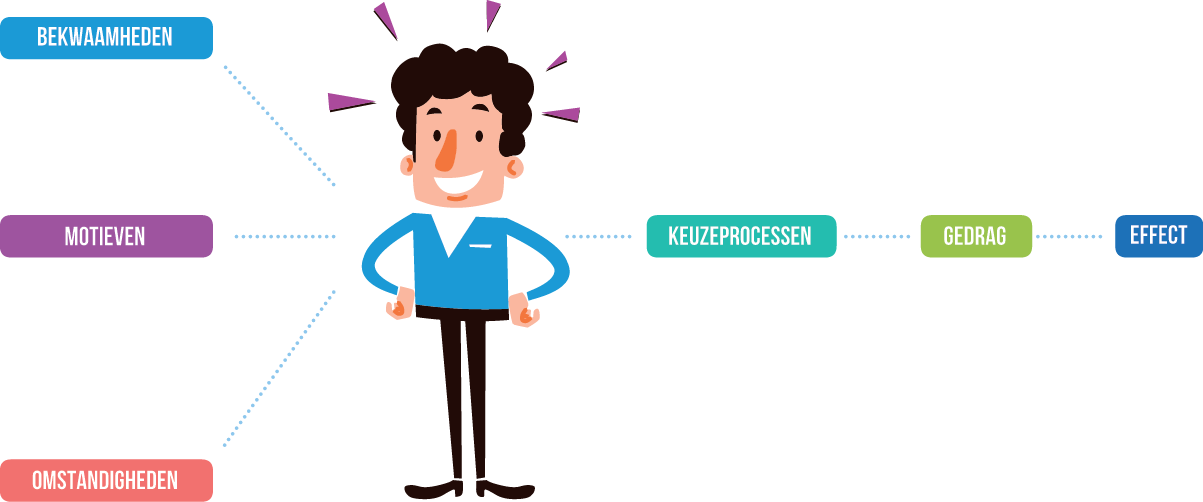 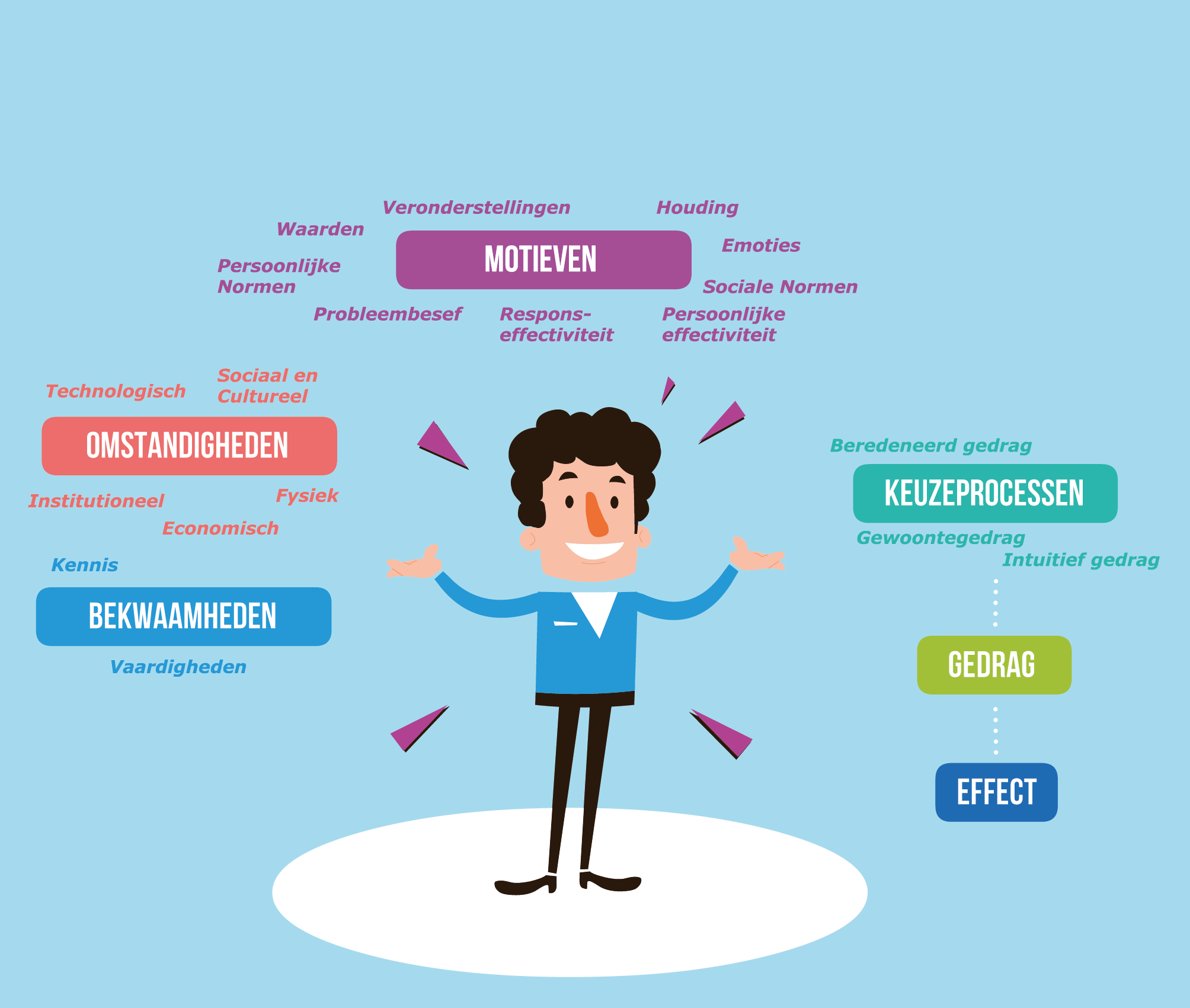 Schematisering van gedrag
Fysieke omstandigheden
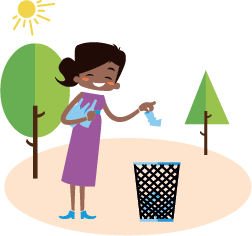 Fysieke omstandigheden
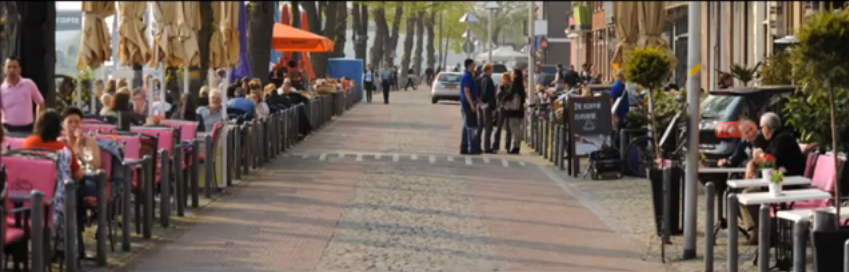 Sociale en culturele omstandigheden
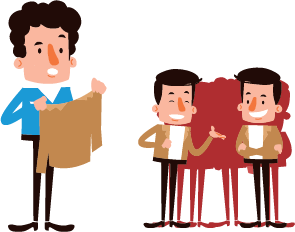 Sociale en culturele omstandigheden
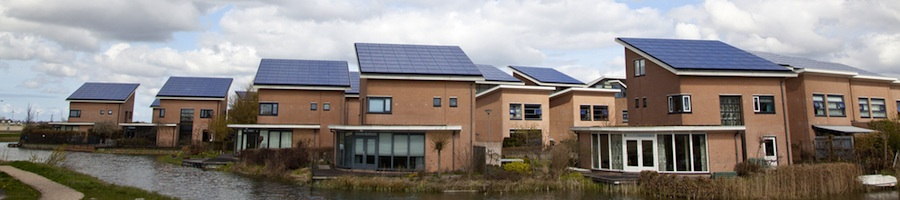 Beschikbaarheidsvuistregel
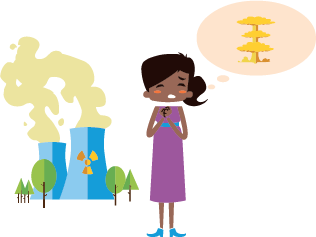 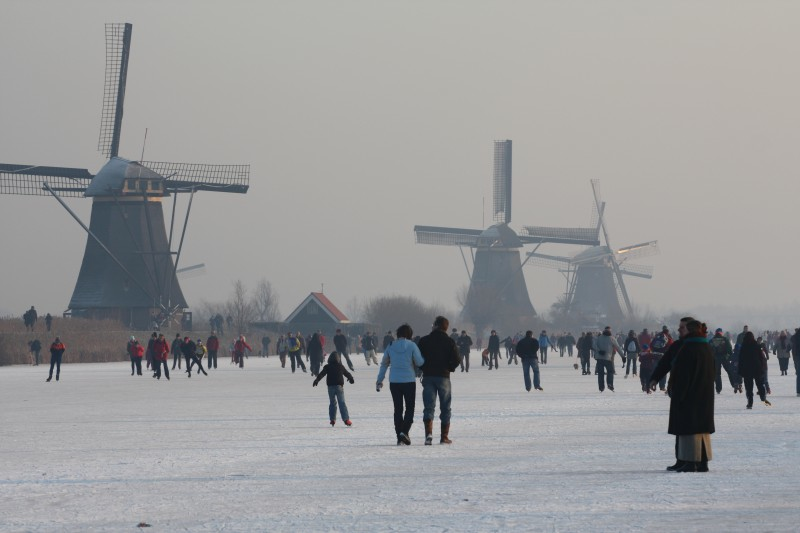 Beschikbaarheidsvuistregel
Emotie
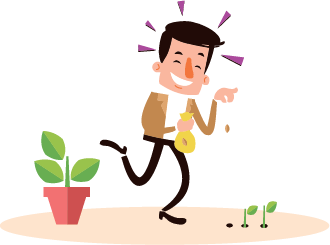 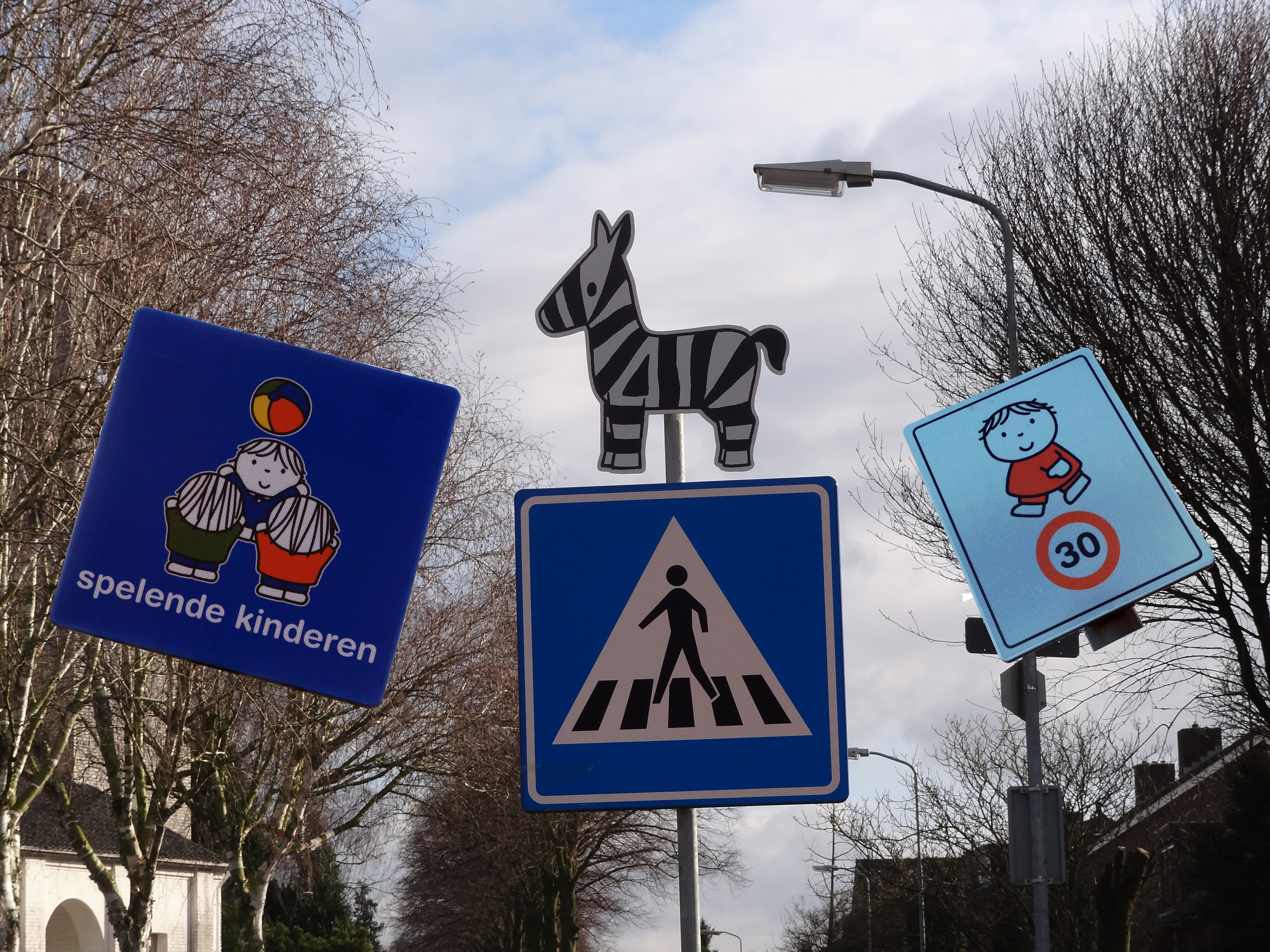 Emotie
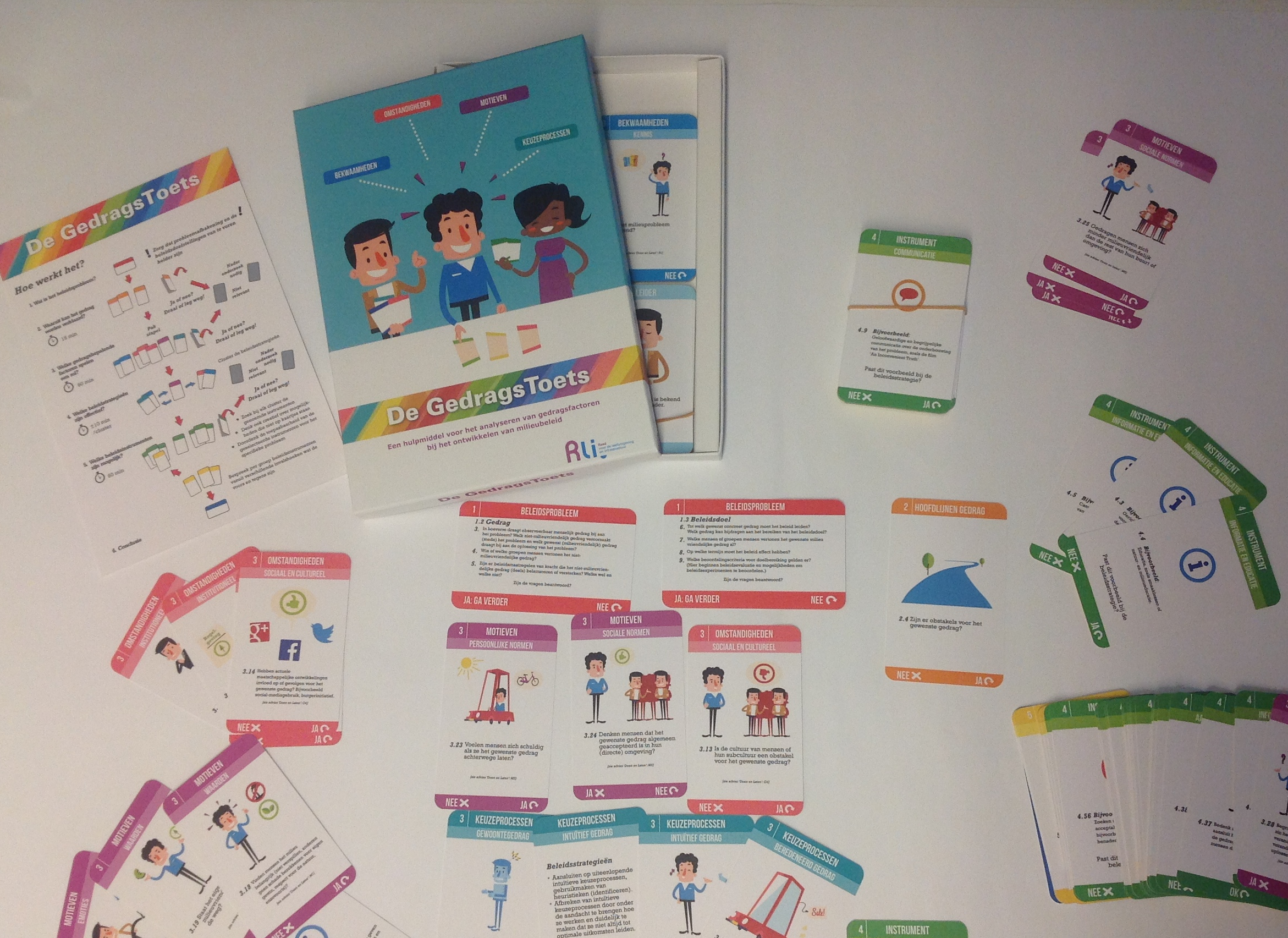